realizam
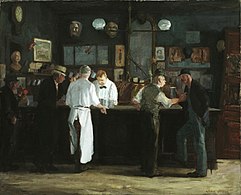 Klara Unterhofer 7.b
This Photo by Unknown Author is licensed under CC BY-SA
Osnovno o realizmu
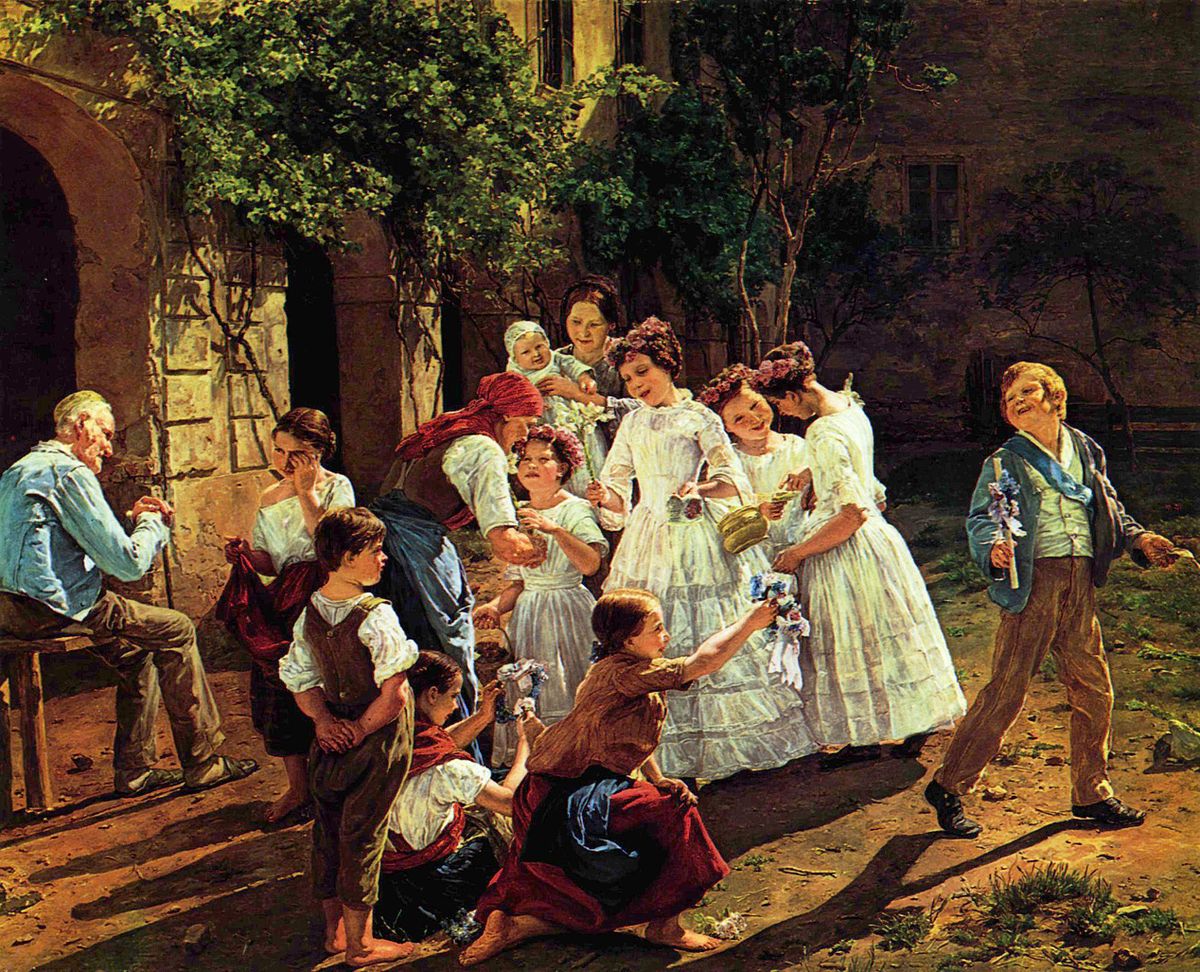 Pojavio se u prvoj polovici XIX st.
Realisti su svojim umjetničkim djelima htjeli prikazati svakidašnji život
Opisivali su čovjeka i ljudsko društvo kakvi zaista jesu
Najdublji trag ostavili su u književnosti
Posebno izražen u Francuskoj i Rusiji
This Photo by Unknown Author is licensed under CC BY-SA
Osnovno o realizmu
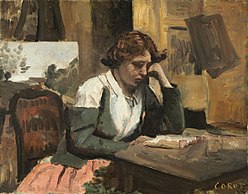 Realistički pristup prisutan je od antike do danas
 Friedrich Schiller i Friedrich Schlegel među prvima upotrebljavaju ovaj pojam
U njemačkoj književnost javlja se termin poetski realizam u značenju suprotnom od onog koje je realizmu pridavala francuska.
Faze realizma
rani realizam, tridesetih godina 19. st. (Balzac, Stendhal, Dickens, Gogolj)
razvijeni realizam, pedesete i šezdesete godine 19. st. (braća Goncourt, Flaubert, Daudet, Thackeray, Turgenjev, Gončarov, Keller)
visoki realizam (Dostojevski, Tolstoj), poslije čega nastupa opadanje, odnosno dezintegracija realizma
Realisti u rusiji
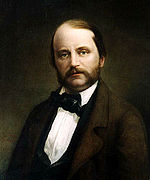 Nikolaj Vasiljevič Gogolj
Lav Nikolajevič Tolstoj
Fjodor Dostojevski
Ivan Sergejevič Turgenjev
Ivan Gončarov
Ivan Gončarov
Realisti u francuskoj
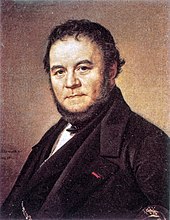 Stendhal (pravim imenom Henri Beyle)
Honore de Balzac
Gustave Flaubert
Realisti u engleskoj
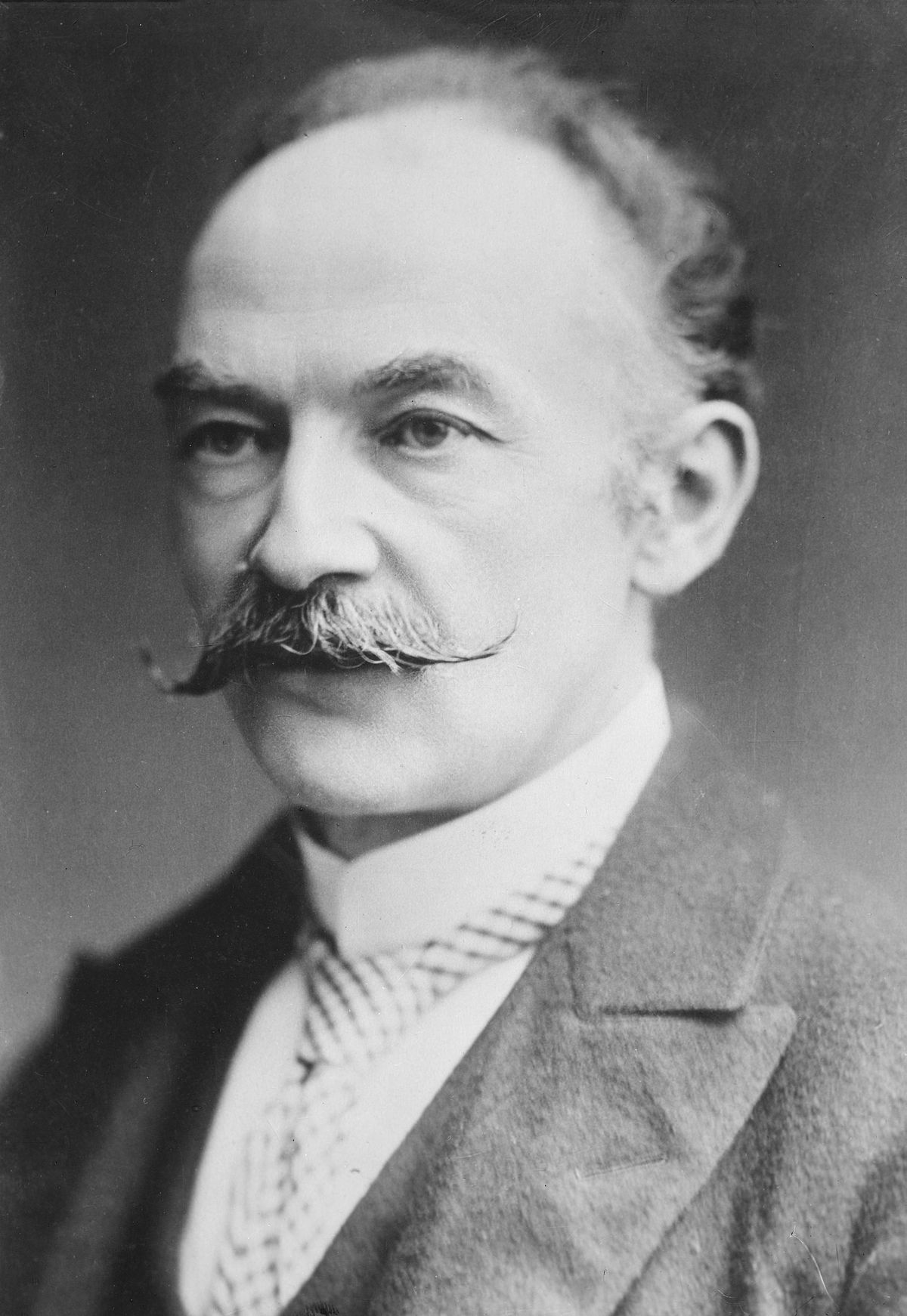 George Eliot
William Thackeray
Thomas Hardy
Charles Dickens
Arnold Bennett
George Meredith
Robert Louis Stevenson
Lewis Carroll
Samuel Butler
Realisti u hrvatskoj
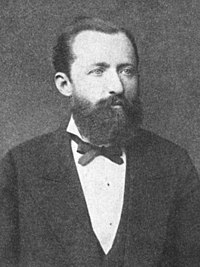 August Šenoa
Eugen Kumičić
Ante Kovačić
Janko Leskovar
Ksaver Šandor Gjalski
Vjenceslav Novak
Silvije Strahimir Kranjčević
Josip Kozarac
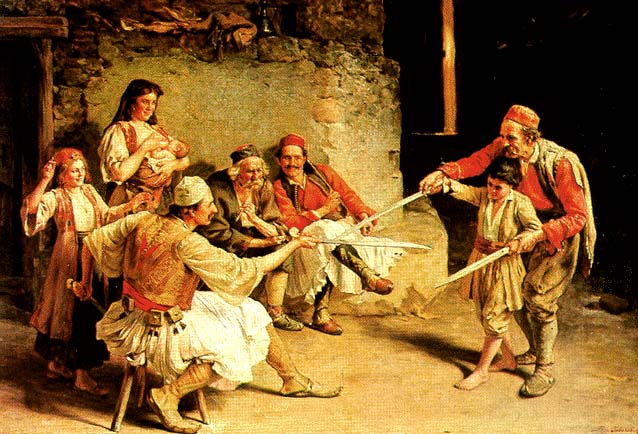 kraj
Hvala na pažnji
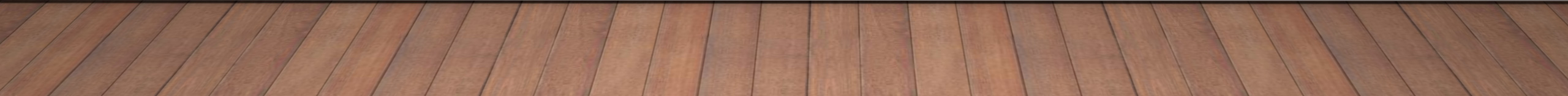 This Photo by Unknown Author is licensed under CC BY-SA